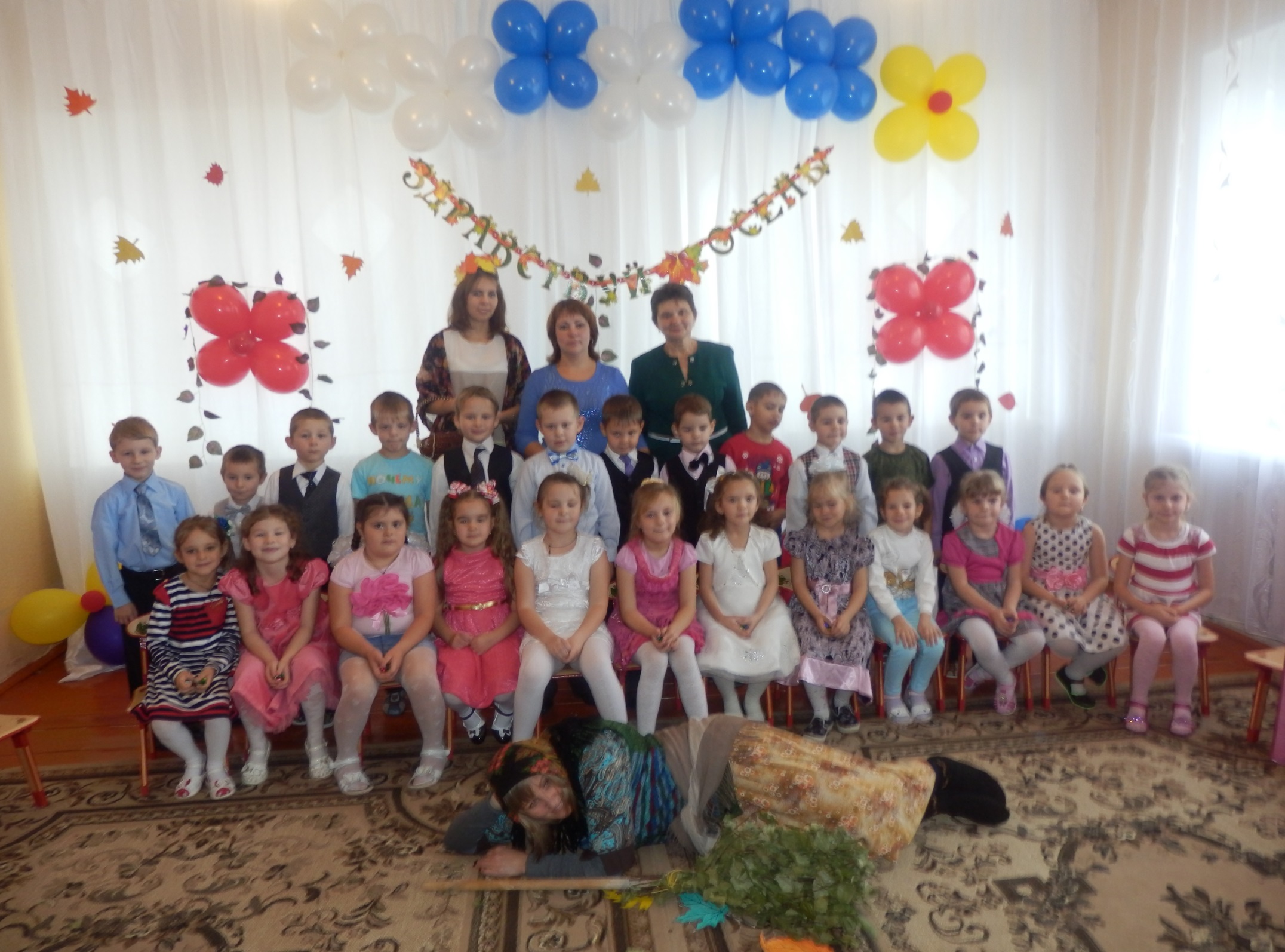 МБДОУ «Детский сад «Колосок»
Подготовительная группа «Почемучки»
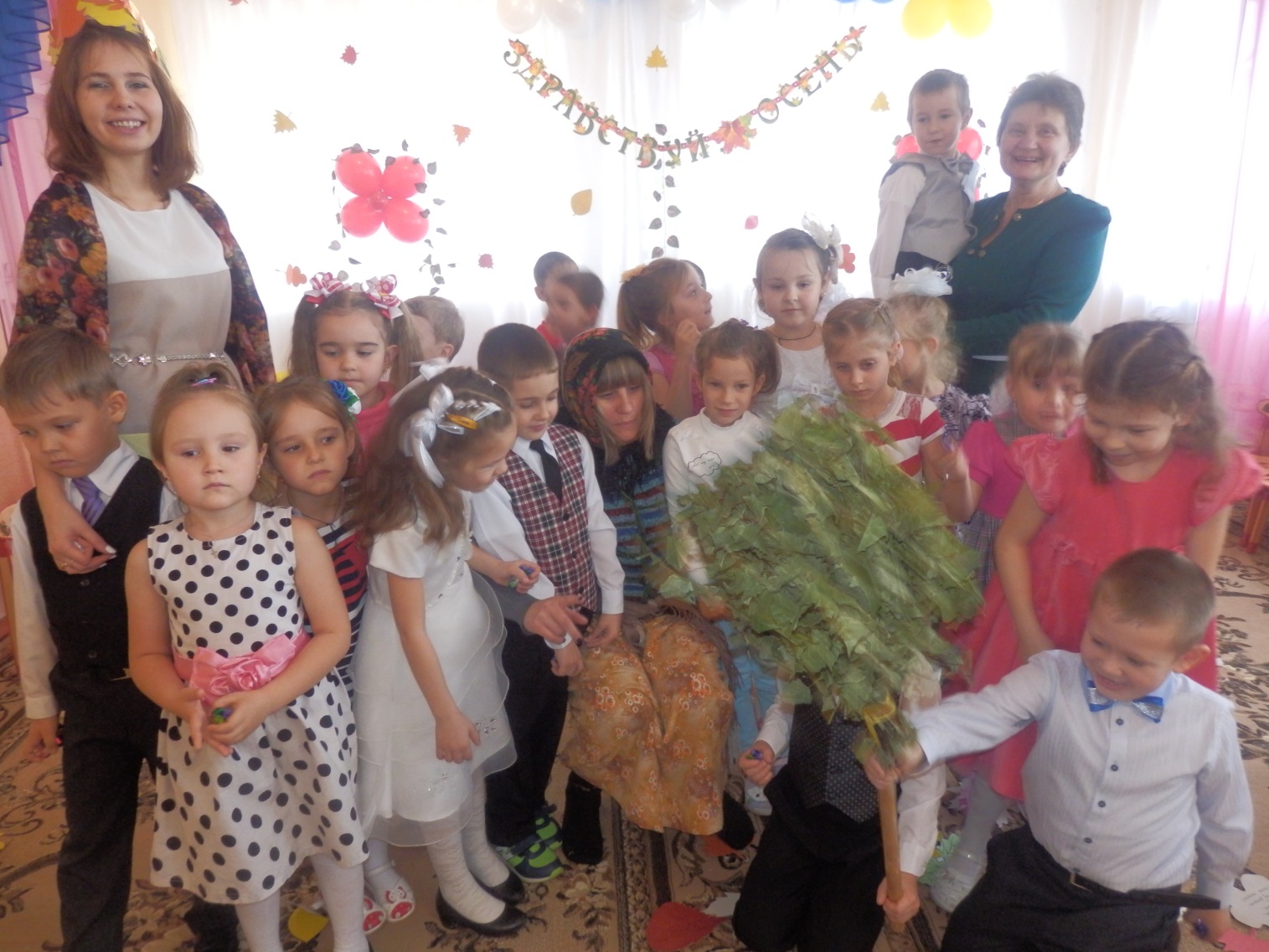 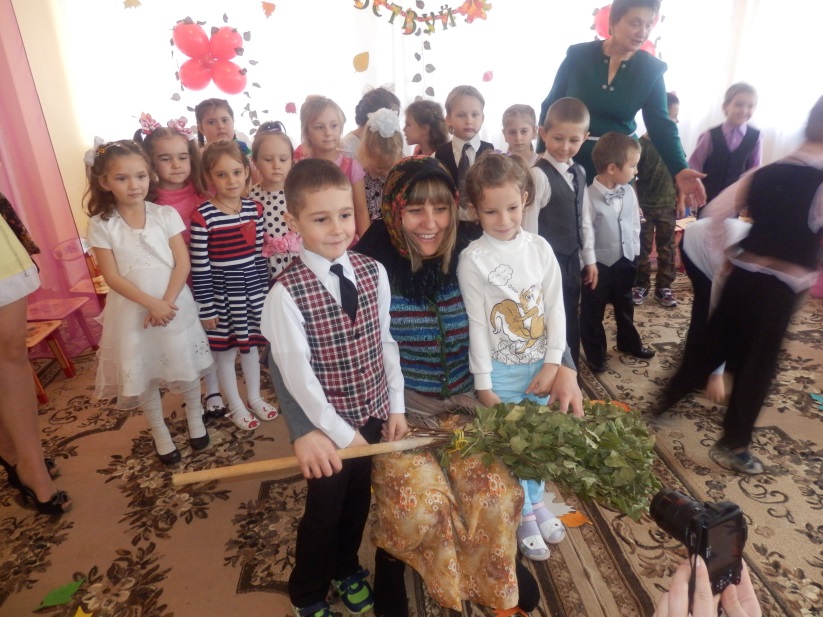 Ну а в праздник детский сад
Нам устроит маскарад,
В красочных нарядах
Мы кружиться рады!
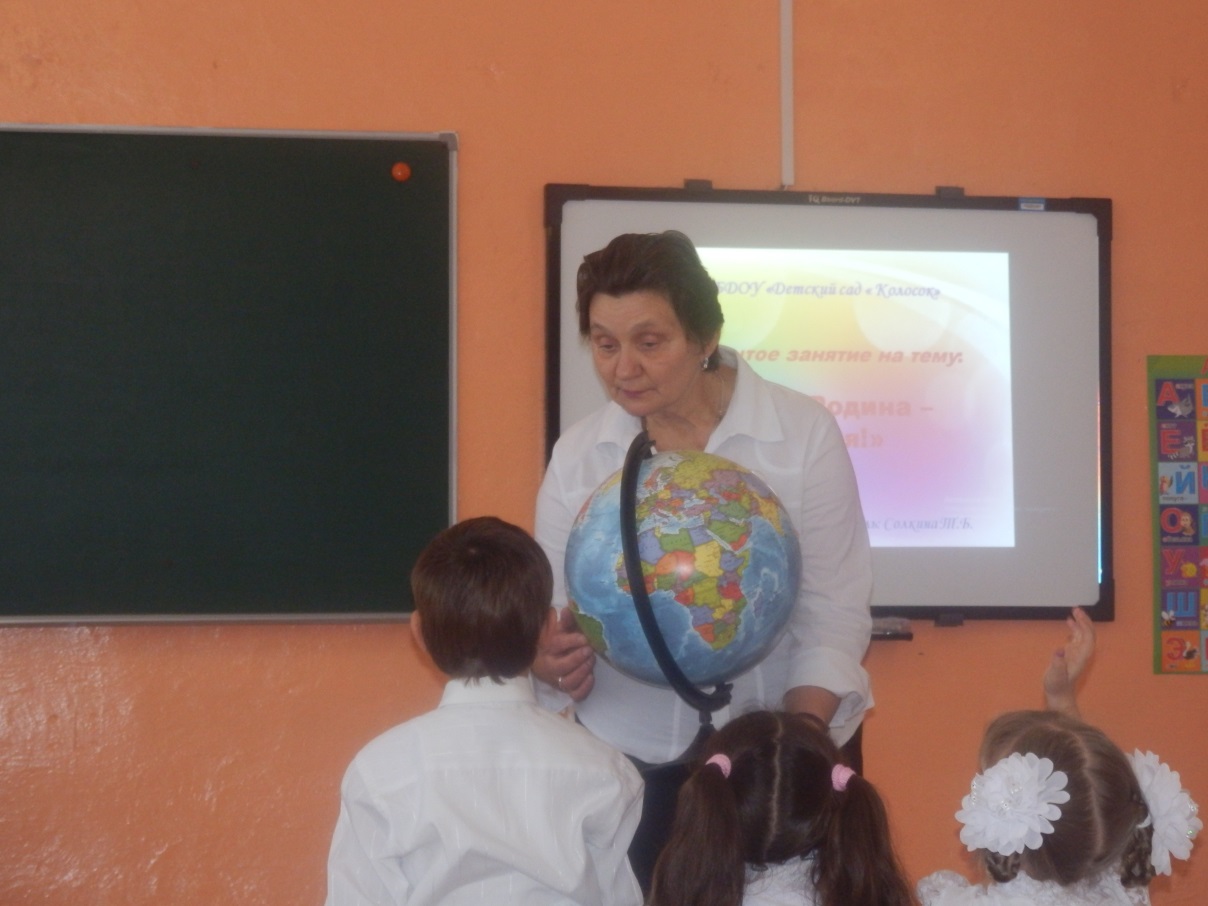 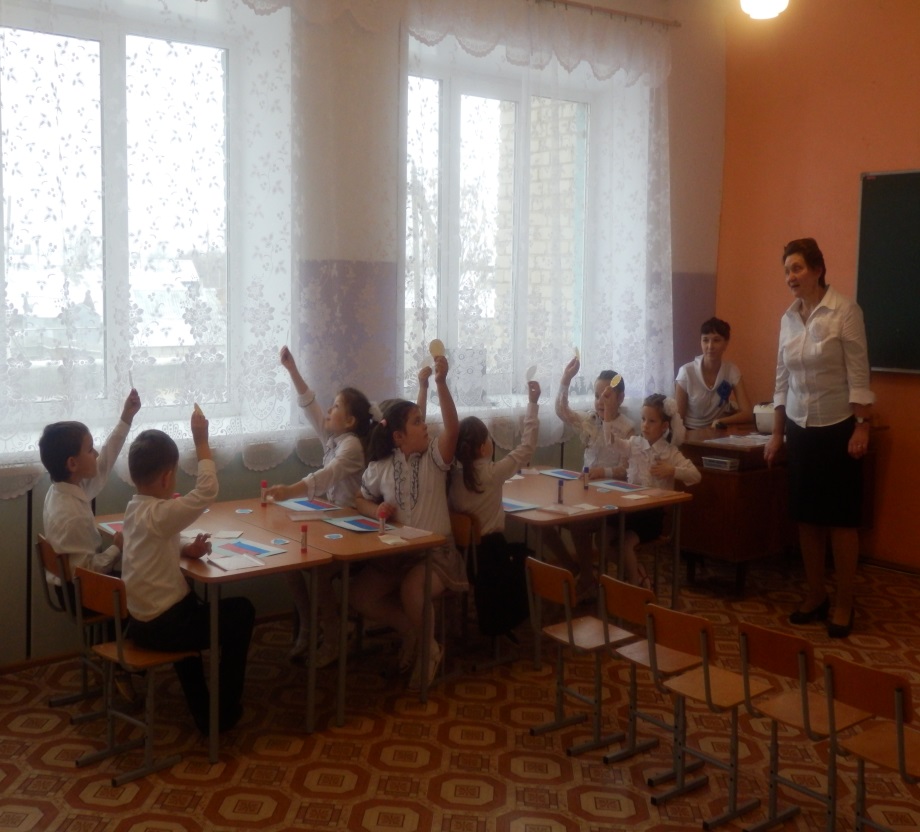 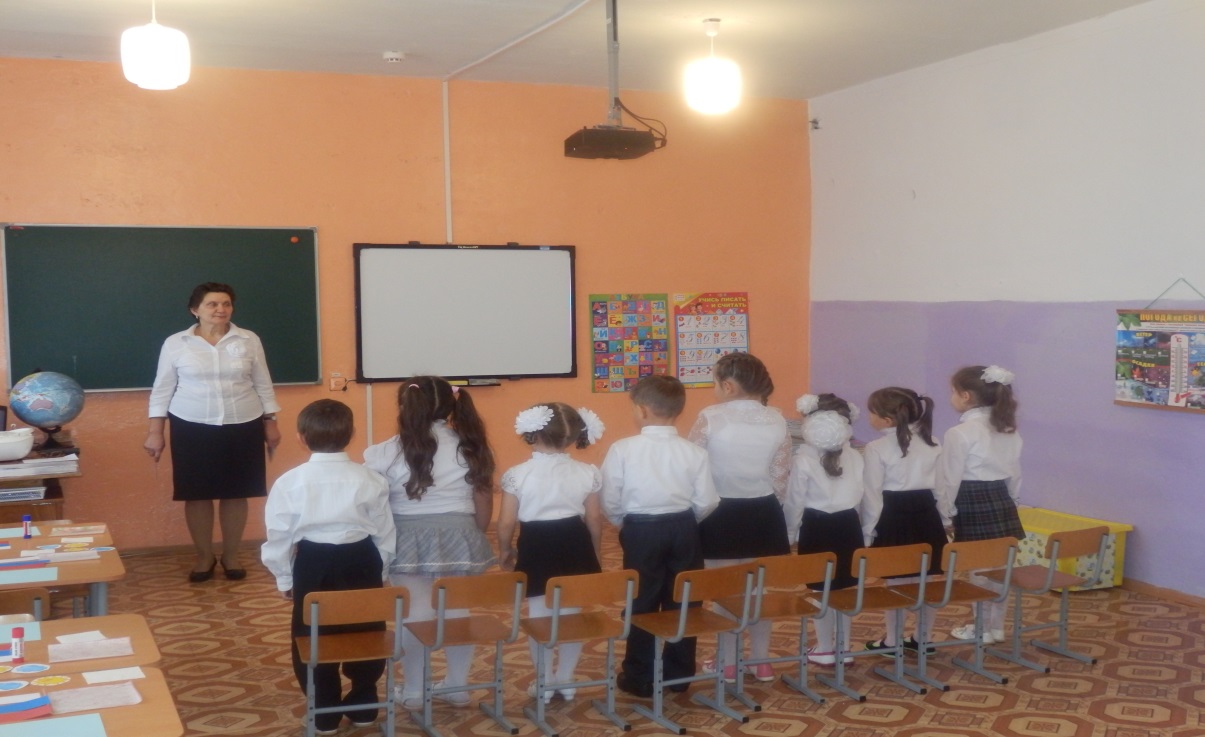 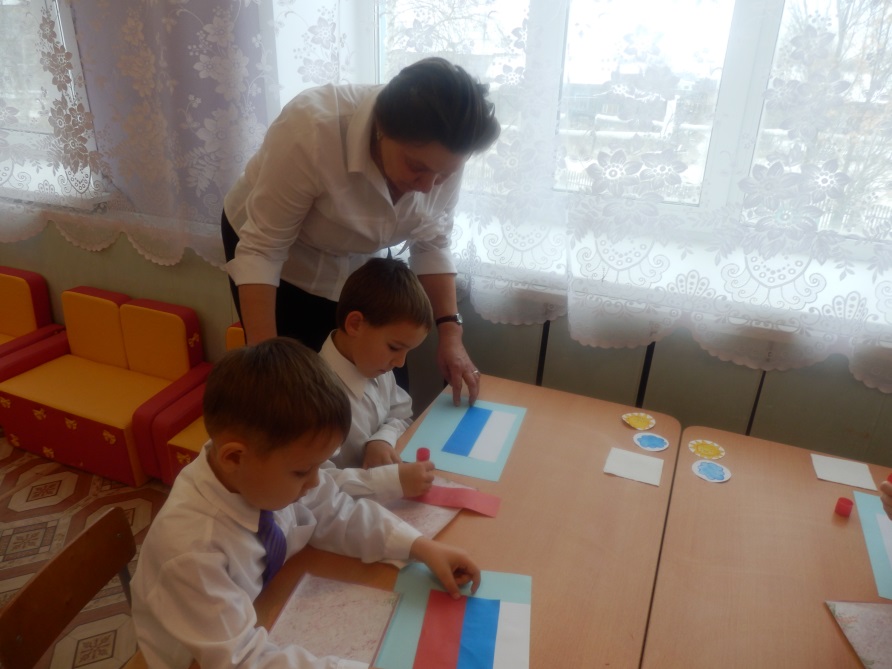 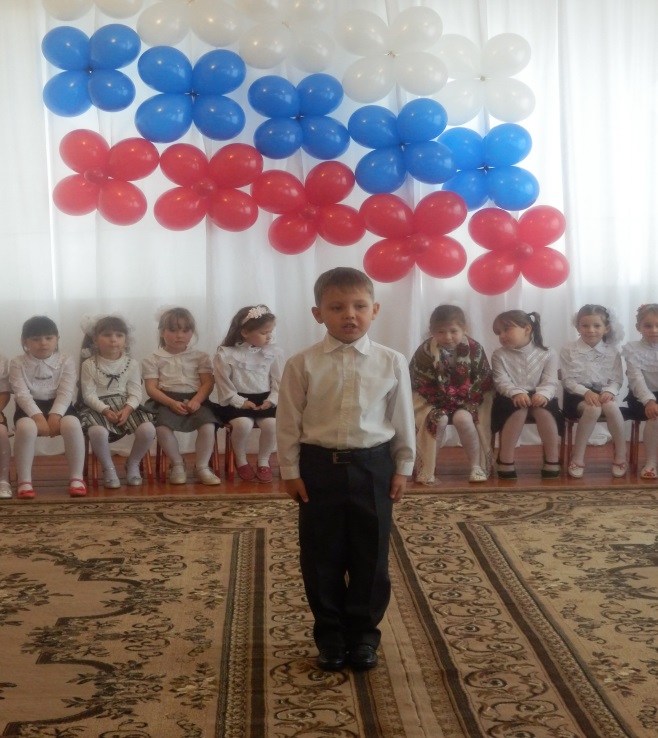 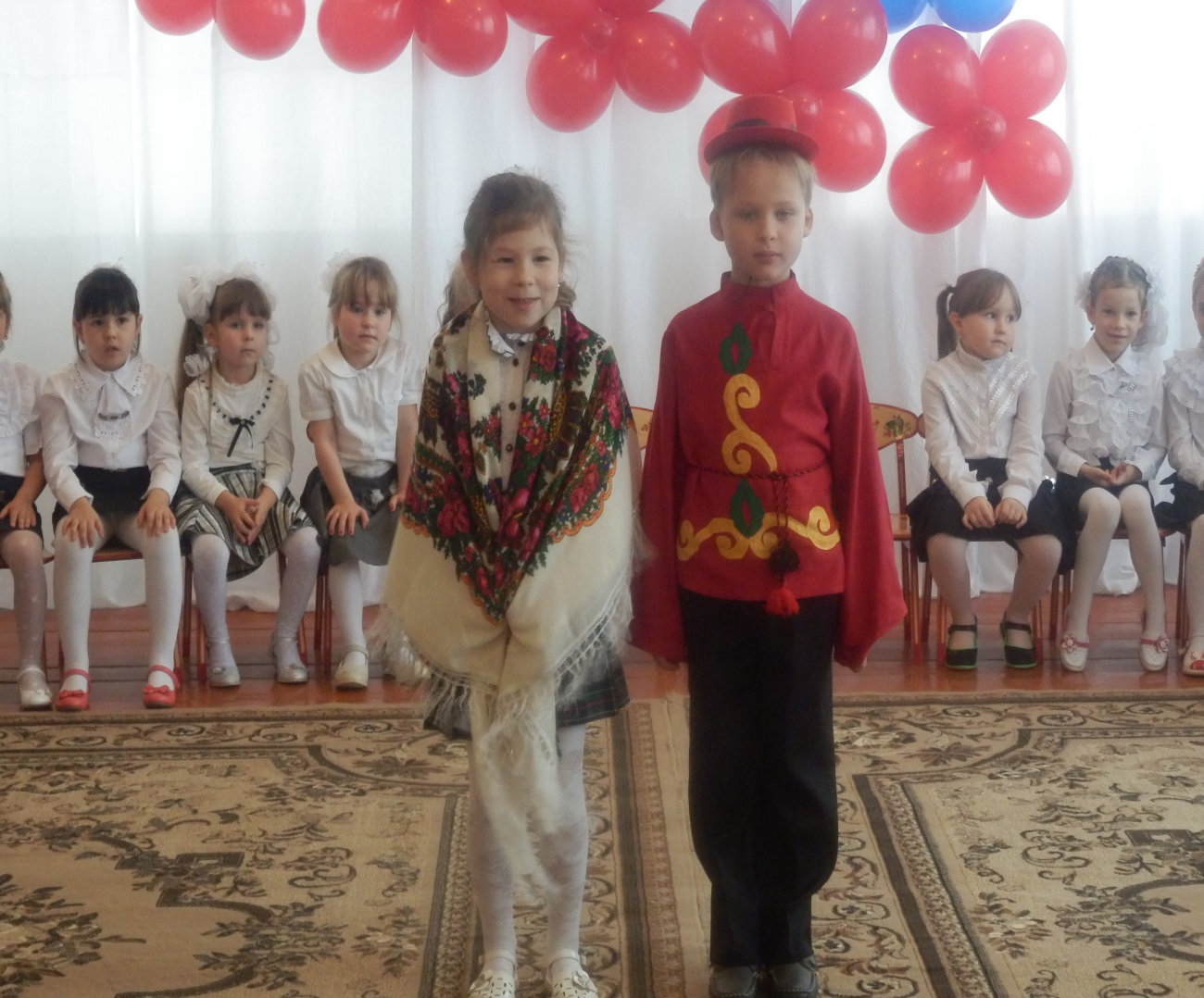 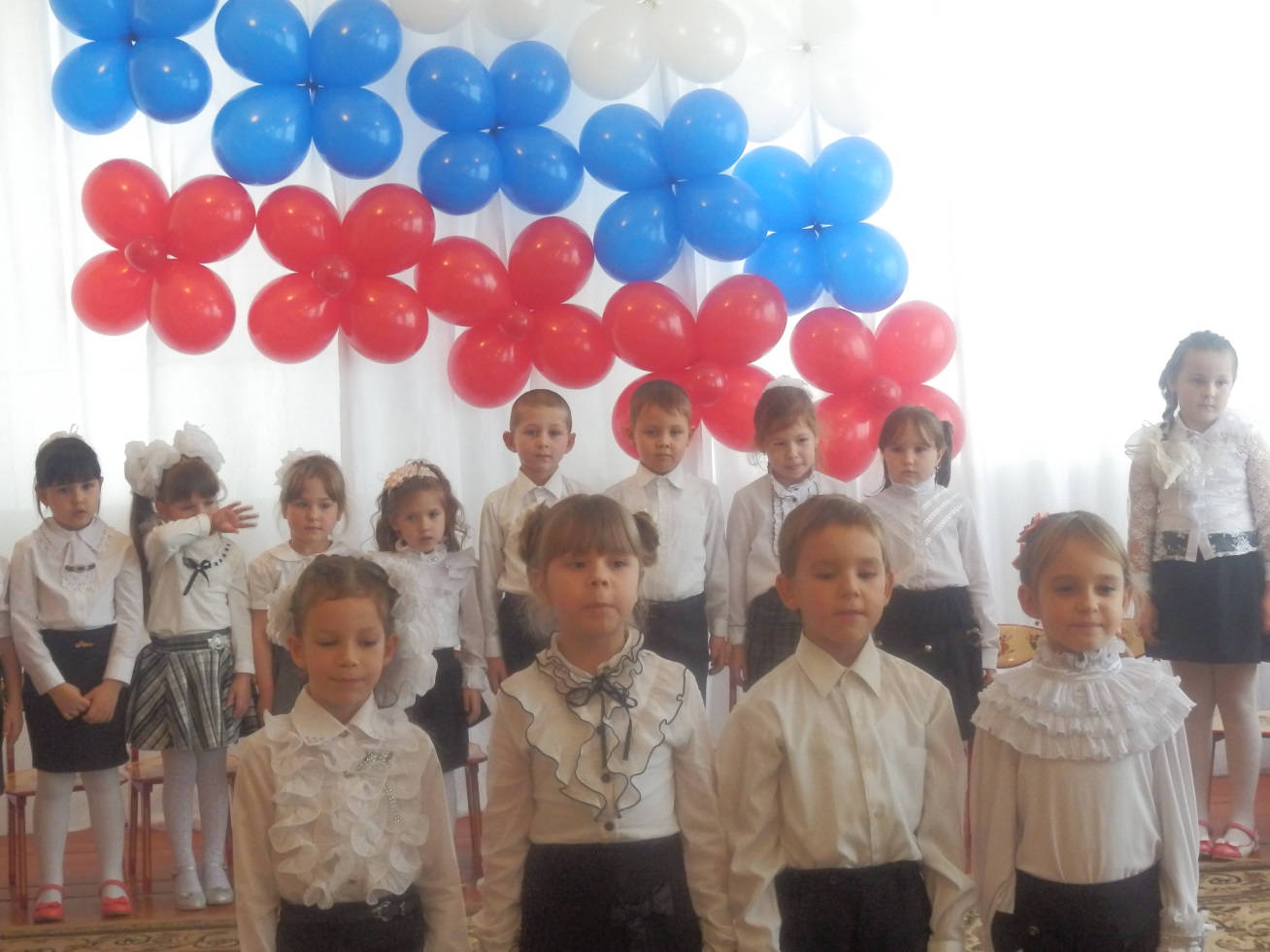 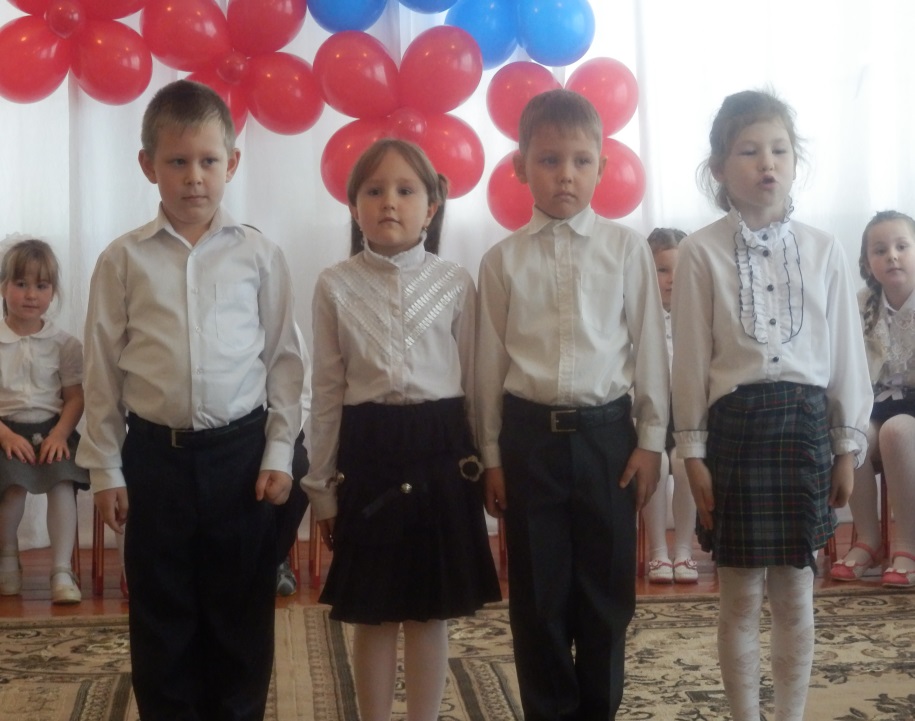 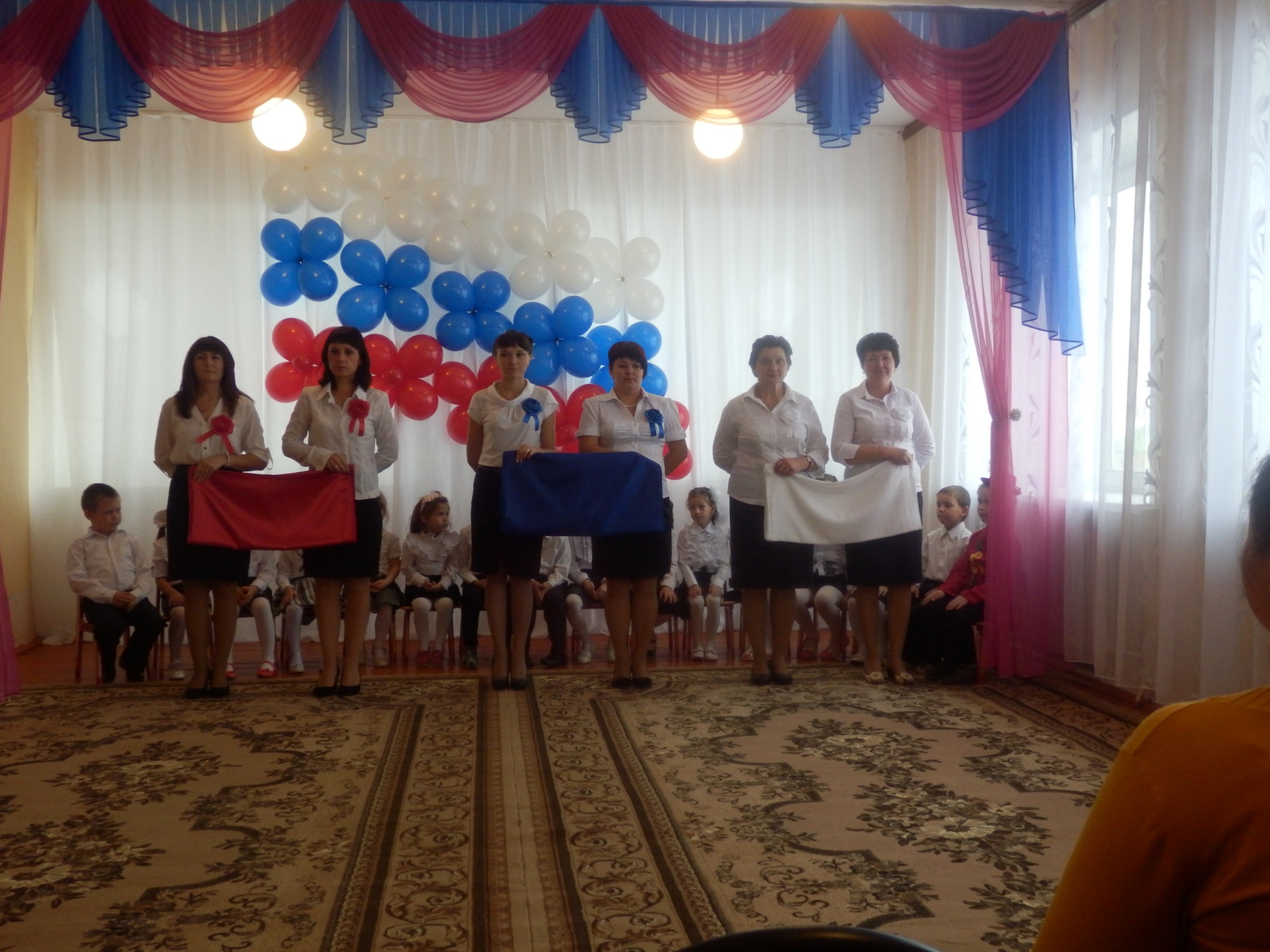 Воспитатели Детского сада «Колосок»
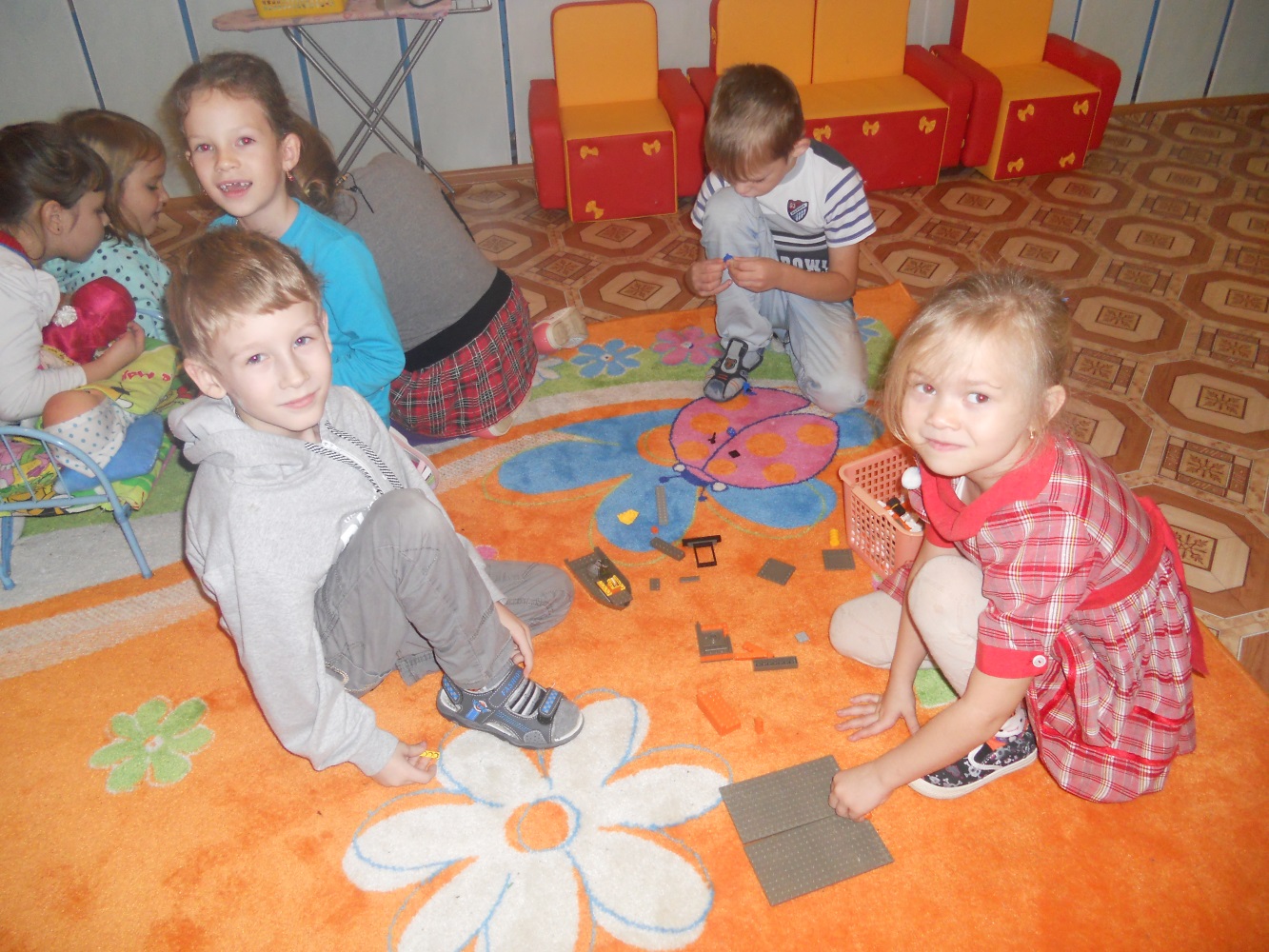 Здесь и книжки, и игрушки,
Здесь любимые друзья,
Мои верные подружки,
Мне без них никак нельзя!
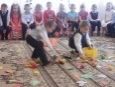 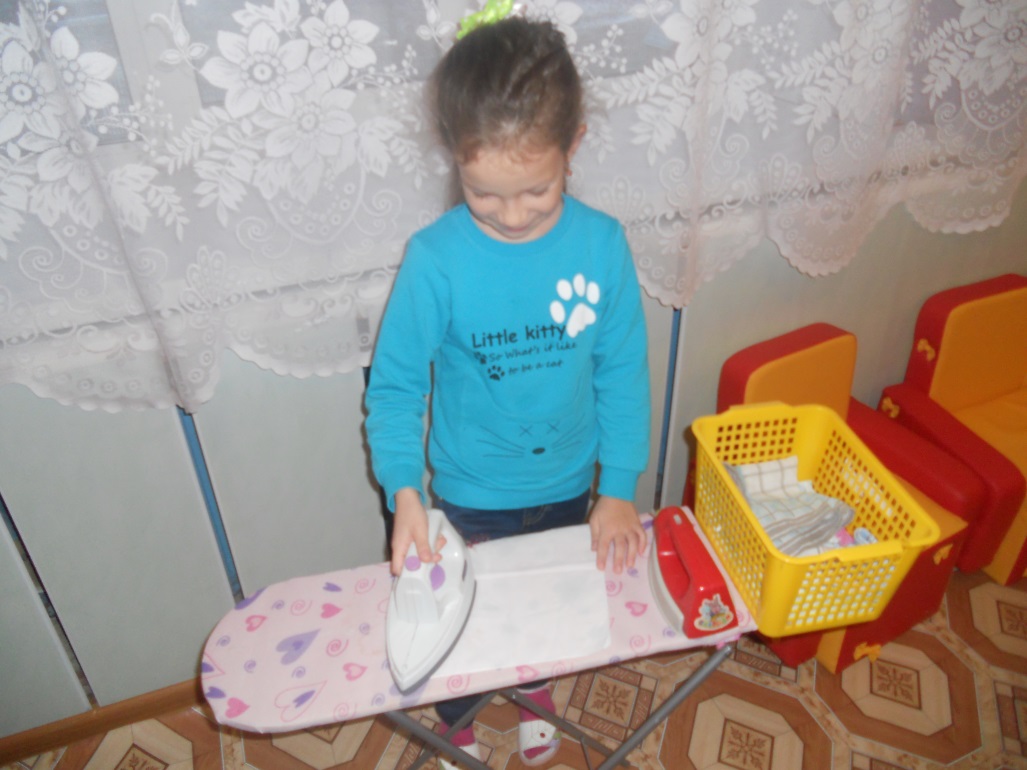 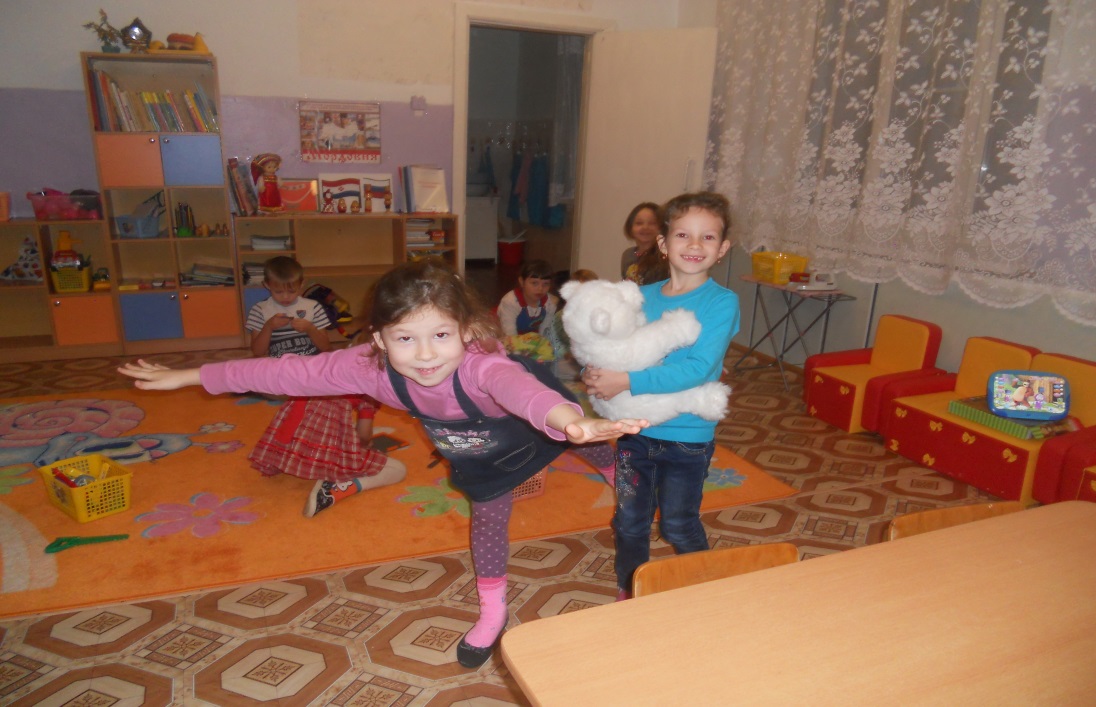 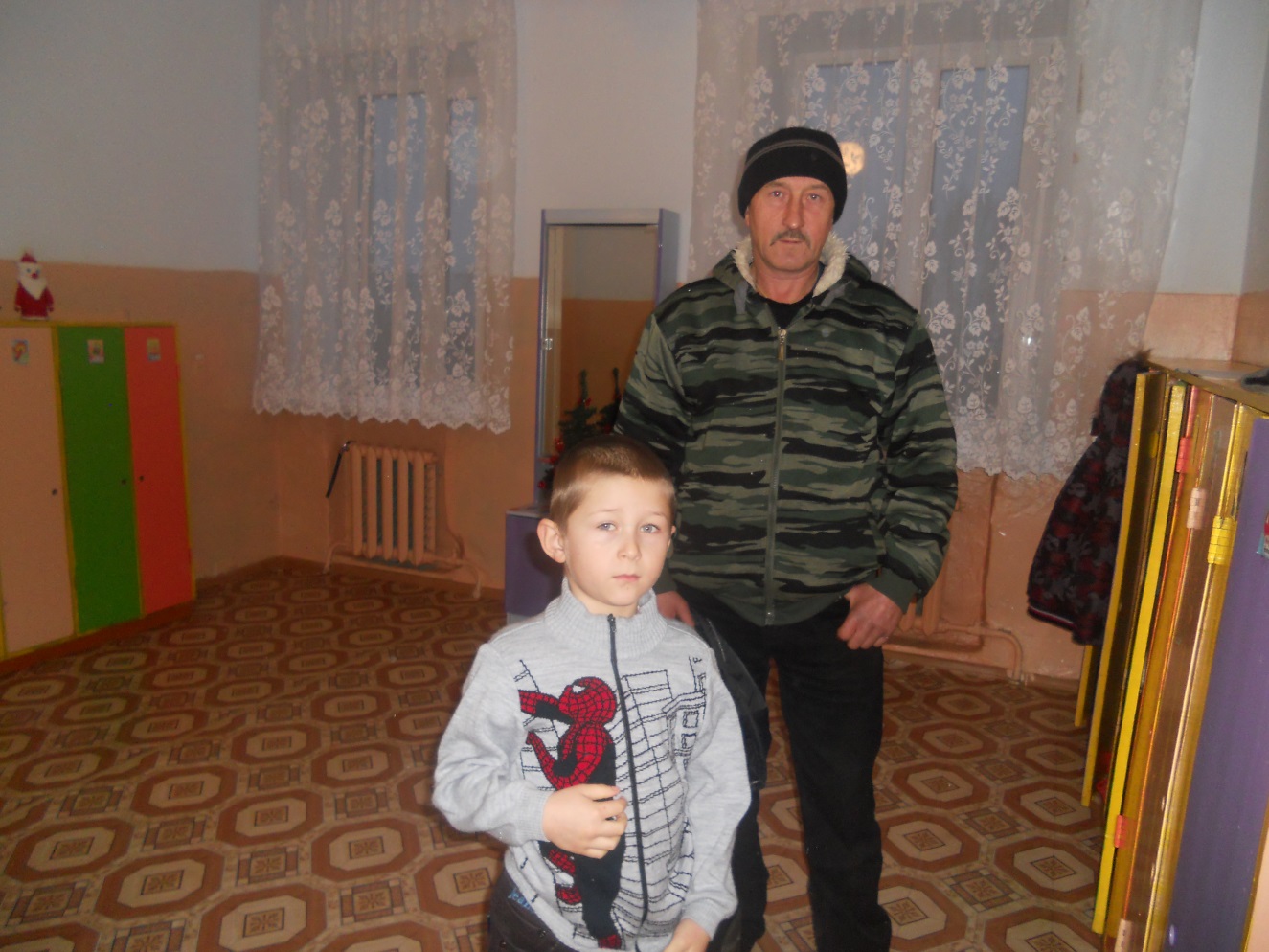 Наш любимый детский сад!
Он всегда нам очень рад!
Утром весело встречает,
Ну, конечно, мы его
Не оставим одного –
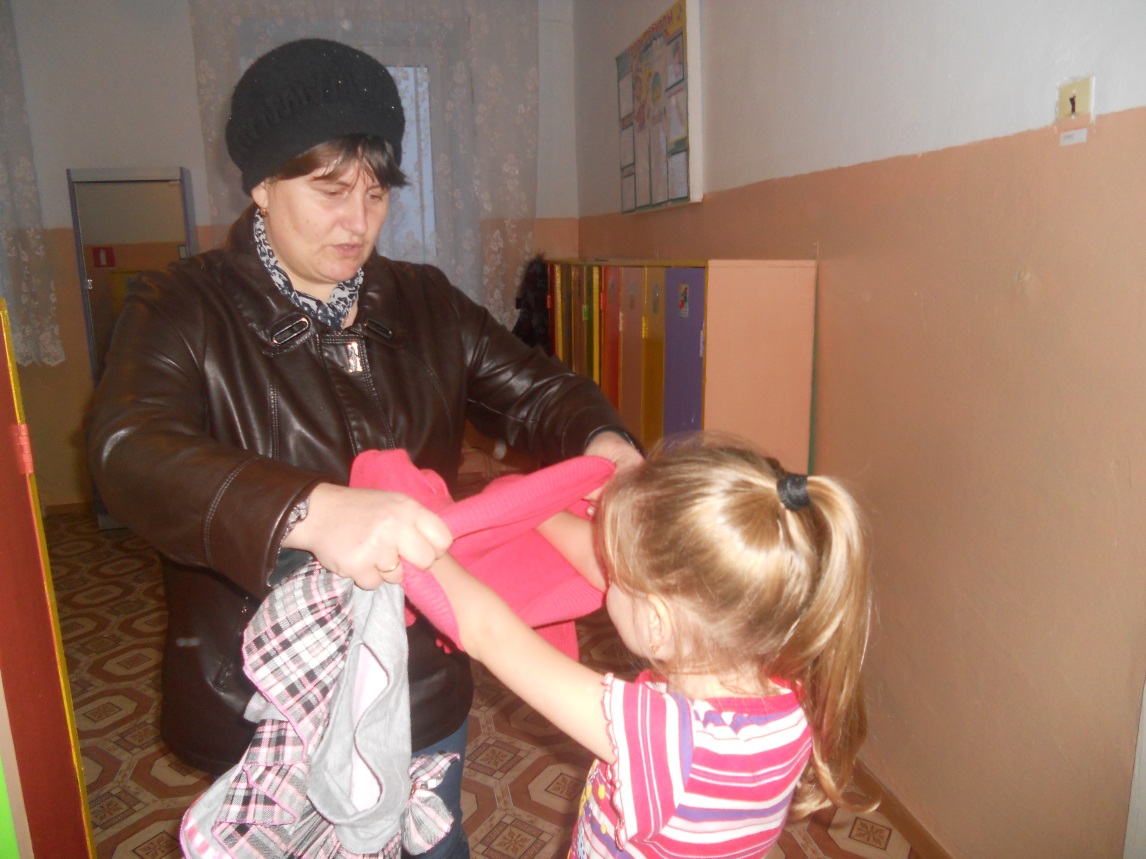 Лишь немного отдохнем
И опять к нему пойдем…